স্বাগতম
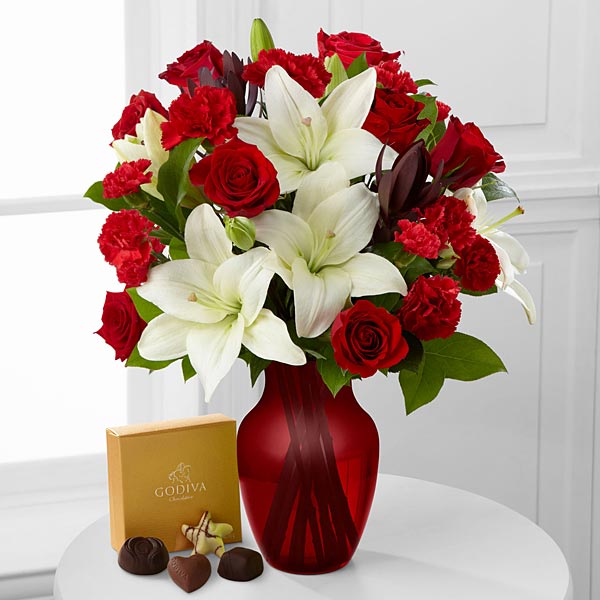 পরিচিতি
অজয় কুমার মন্ডল
পদবীঃসহকারি শিক্ষক
শিলাকোঠা উচ্চ বিদ্যালয়
   দোহার , ঢাকা
বিষয়ঃ শারীরিক শিক্ষা  
শ্রেণিঃ সপ্তম   
সময়ঃ৪০মিনিট
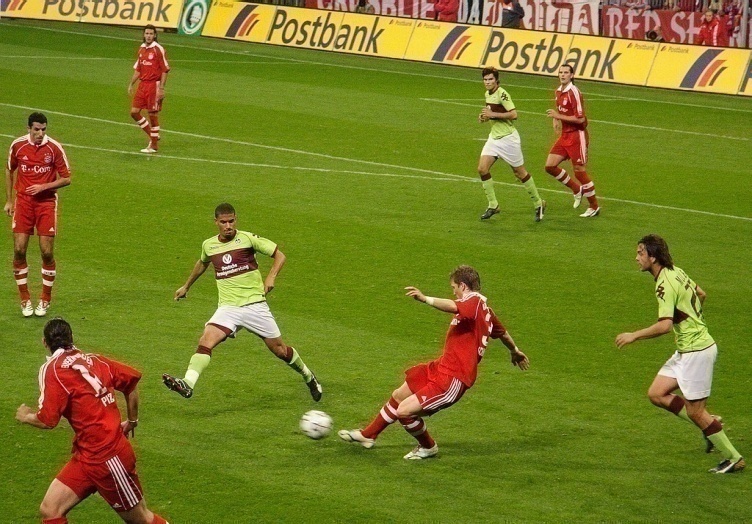 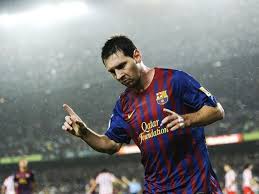 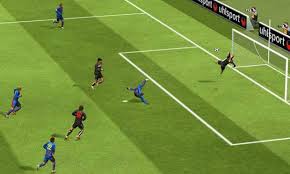 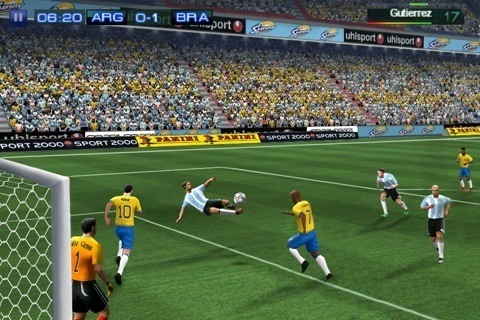 ফুটবল  খেলা
ফুটবল  খেলা
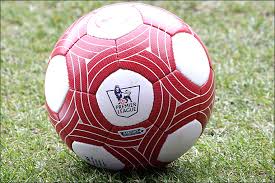 শিখনফল
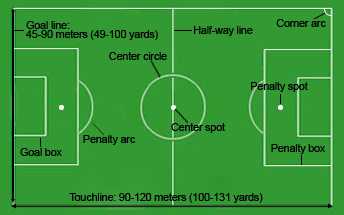 ফুটবল  খেলা কী তা বলতে পারবে ।  
 
ফুটবল খেলার নিয়মকানুন ব্যাখ্যা করতে পারবে ।
          
 ফুটবল খেলার মাঠের চিত্র অংকন করতে পারবে ।
এই পাঠ শেষে  শিক্ষার্থীরা---
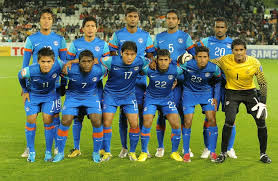 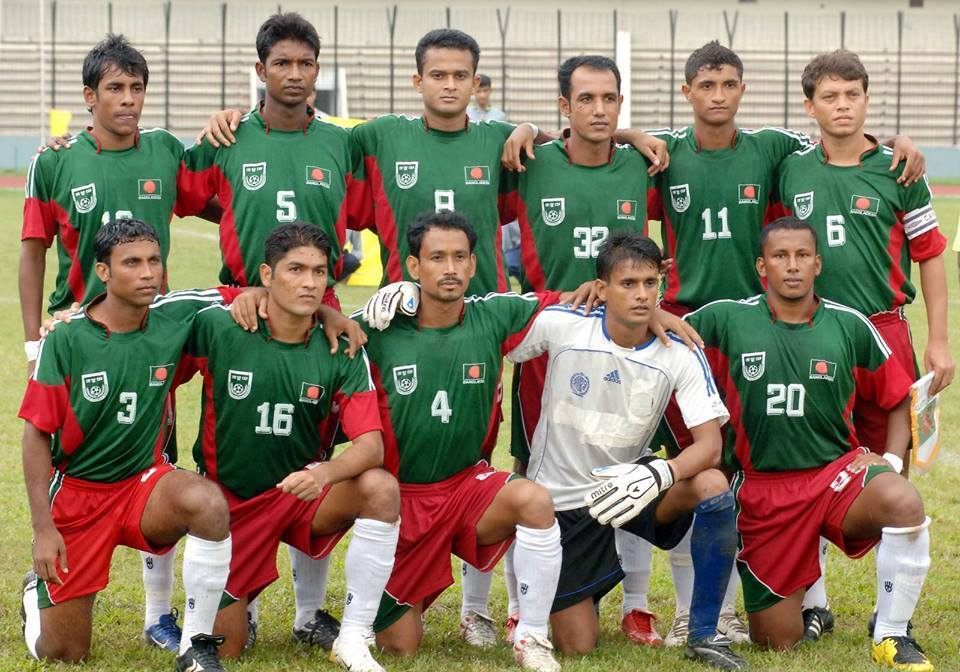 বাংলাদেশ ফুটবল দল
জাপান ফুটবল দল
দলীয় কাজ
দলীয় কাজ
ফুটবল খেলার নিয়মাবলি আলোচনা কর
মূল্যায়ন
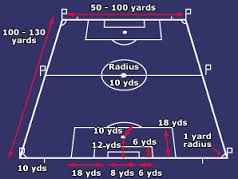 ফুটবল খেলার মাঠের দৈঘ্য ও প্রস্থ কত?
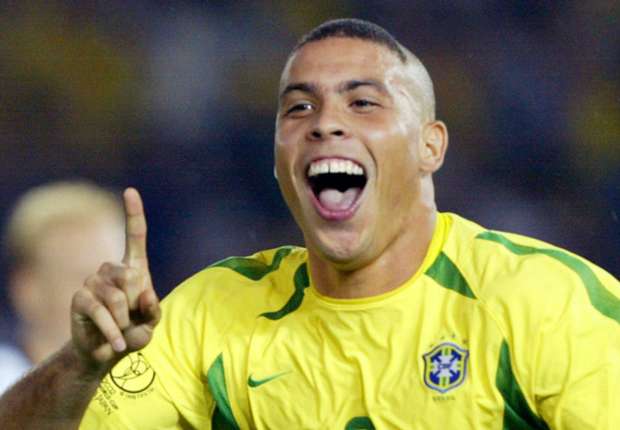 বিশ্ব সেরা তিন জন খেলোয়ার এর নাম বল 

কয় জন খেলোয়াড় নিয়ে একটি দল গঠিত হয় ?
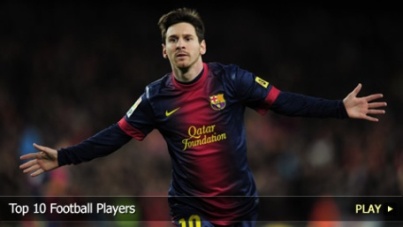 বাড়ির কাজ
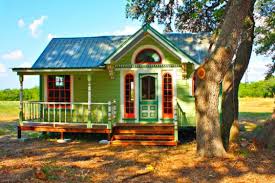 শারীরিক শিক্ষা ছাড়া সাধারণ শিক্ষা অসম্পূর্ণ  ব্যাখ্যা কর
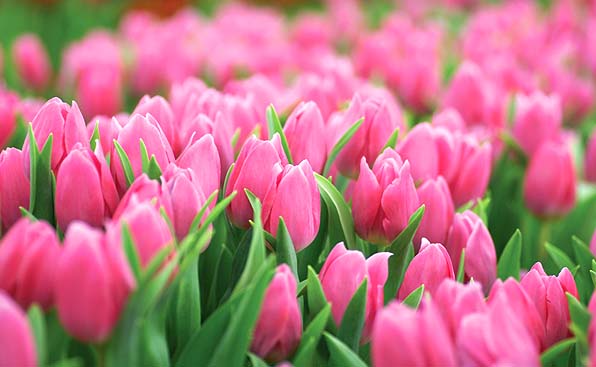 ধন্যবাদ